Human Rights
Here is where your presentation begins
Table of Contents
OVERVIEW
01
Here you could describe the topic of the section
FEATURES OF THE TOPIC
02
Here you could describe the topic of the section
ASSIGNMENT
03
Here you could describe the topic of the section
ABOUT THE TOPIC
04
Here you could describe the topic of the section
Introduction
Venus has a beautiful name and is the second planet from the Sun. It’s terribly hot—even hotter than Mercury—and its atmosphere is extremely poisonous. It’s the second-brightest natural object in the night sky after the Moon
What Is This Topic About?
Here you could give a brief description of the topic you want to talk about. For example, if you want to talk about Mercury, you could say that it’s the closest planet to the Sun and the smallest one in the Solar System
Features of the Topic
Saturn
Saturn is the ringed one. It’s a gas giant, composed mostly of hydrogen and helium
Jupiter
Jupiter is a gas giant and also the fourth-brightest object in the sky
Mars
Despite being red, Mars is actually a cold place. It’s full of iron oxide dust
“This is a quote. Words full of wisdom that someone important said and can make the reader get inspired.”
—Someone Famous
Definition of Concepts
MERCURY
MARS
Mercury is the smallest planet in our Solar System
Despite being red, Mars is actually a cold place
JUPITER
SATURN
Jupiter is the biggest planet in our Solar System
Saturn is a gas giant, composed mostly of hydrogen and helium
Big Numbers
9,200,000 km²
is the area covered by the Sahara
15 mm
average rainfall per year in the Atacama Desert
67,700 people
live in the Kharga Oasis
Data Table
Infographic Map
Mercury
20%
10%
Mercury is the closest planet to the Sun
Venus
Venus is the second planet from the Sun
Mars
Despite being red, Mars is actually a cold place
50%
70%
Practical Uses of This Subject
Mercury
Mercury is the closest planet to the Sun and the smallest one in the Solar System—it’s only a bit larger than our Moon
Mars
Despite being red, Mars is actually a cold place. It’s full of iron oxide dust, which gives the planet its reddish cast
Venus
Venus has a beautiful name and is the second planet from the Sun. It’s terribly hot, even hotter than Mercury
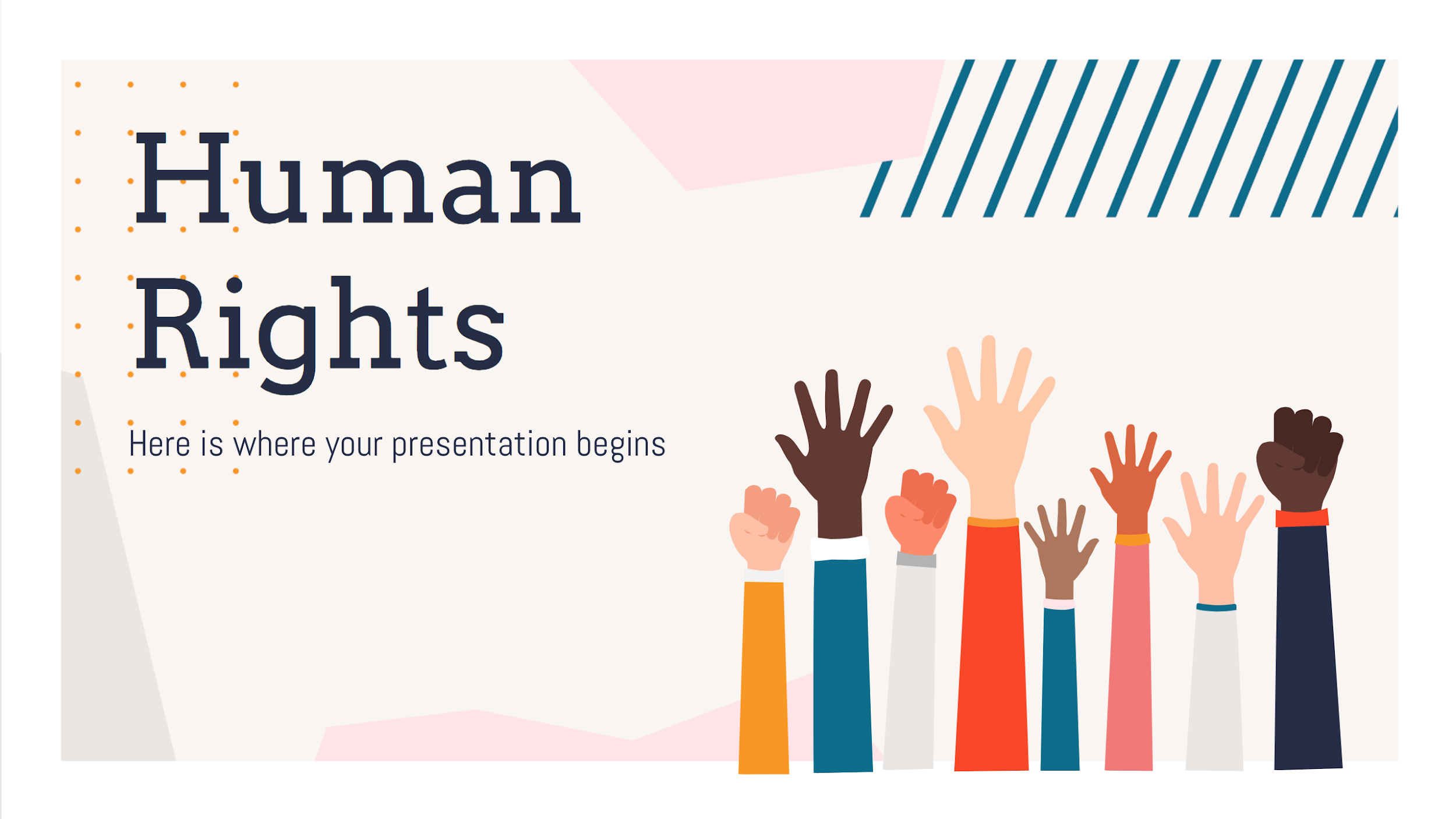 Multimedia
Venus has a beautiful name and is the second planet from the Sun. It’s terribly hot, even hotter than Mercury
Did You Know This?
MARS
VENUS
MERCURY
Despite being red, Mars is a cold place. It’s full of iron oxide dust
Venus has a beautiful name and is the second planet from the Sun
Mercury is the smallest planet in our SolarSystem
JUPITER
SATURN
NEPTUNE
Jupiter is a gas giant and the biggest planet in our Solar System
Saturn is a gas giant, composed mostly of hydrogen and helium
Neptune is the fourth-largest planet inour Solar System
Problem vs. Solution
Problem
Solution
Mercury is the closest planet to the Sun and the smallest one in the Solar System—it’s only a bit larger than our Moon
Despite being red, Mars is actually a cold place. It’s full of iron oxide dust, which gives the planet its reddish cast
Timeline
Mars
Venus
Despite being red, Mars is a cold place. It’s full of iron oxide dust
Venus has a beautiful name and is the second planet from the Sun
01
02
03
04
05
Mercury
Jupiter
Saturn
Mercury is the smallest planet in our Solar System
Jupiter is the biggest planet in our Solar System
Saturn is composed mostly of hydrogen and helium
Overview Diagram
Mars
Venus
Mars is actually a cold place
Venus has a beautiful name
It’s a gas giant and also the biggest planet in our Solar System
Mercury
Jupiter
Mercury is the smallest planet
Jupiter is a gas giant
Saturn is the ringed planet
Exercise
2000
2001
2002
2003
MARS
VENUS
MERCURY
JUPITER
Despite being red, Mars is actually a cold place. It’s full of iron oxide dust
Venus has a beautiful name and is the second planet from the Sun
Mercury is the closest planet to the Sun and the smallest one in our Solar System
Jupiter is a gas giant and the fourth-brightest object in the sky
A Picture Is Worth a Thousand Words
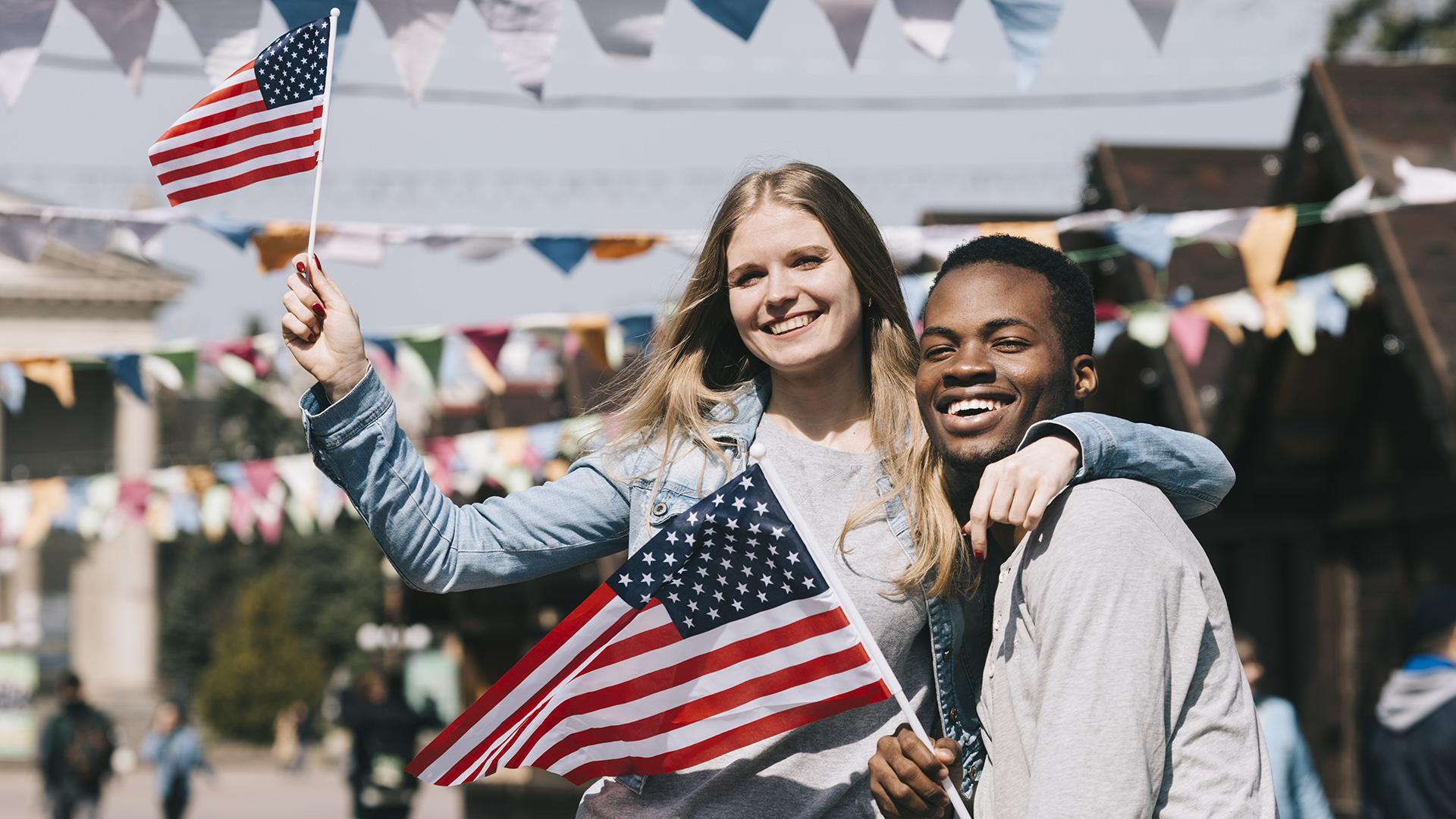 Assignment
Mercury is the closest planet to the Sun and the smallest one in the Solar System—it’s only a bit larger than our Moon?
Thanks!
Do you have any questions?
great_ppt@outlook.com 
+00 000 000 000
www.greatppt.com
Free Template from GreatPPT.com
Alternative Resources
Fonts & colors used
This presentation has been made using the following fonts:
Arvo
(https://fonts.google.com/specimen/Arvo)

Abel
(https://fonts.google.com/specimen/Abel)
#f27775
#f99900
#ffe2e7
#006d8c
Use our editable graphic resources...
You can easily resize these resources without losing quality. To change the color, just ungroup the resource and click on the object you want to change. Then, click on the paint bucket and select the color you want. Group the resource again when you’re done. You can also look for more infographics on GreatPPT.
FEBRUARY
JANUARY
MARCH
APRIL
PHASE 1
Task 1
FEBRUARY
MARCH
APRIL
MAY
JUNE
JANUARY
Task 2
PHASE 1
Task 1
Task 2
PHASE 2
Task 1
Task 2
...and our sets of editable icons
You can resize these icons, keeping the quality.
You can change the stroke and fill color; just select the icon and click on the paint bucket/pen.
In Google Slides, you can also use Flaticon’s extension, allowing you to customize and add even more icons.
Educational Icons
Medical Icons
Business Icons
Teamwork Icons
Help & Support Icons
Avatar Icons
Creative Process Icons
Performing Arts Icons
Nature Icons
SEO & Marketing Icons
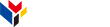 www.greatppt.com
Free Templates and Themes
Create beautiful presentations in minutes